МЕХАНИЗМЫ (передачи)
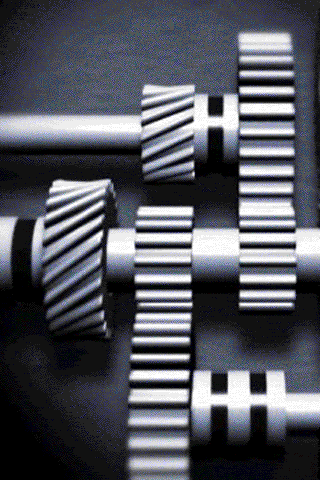 Составные части машин
1
2
3
Двигатель
Передаточный 
механизм
Рабочий 
 (исполнительный) 
орган
Автомобиль
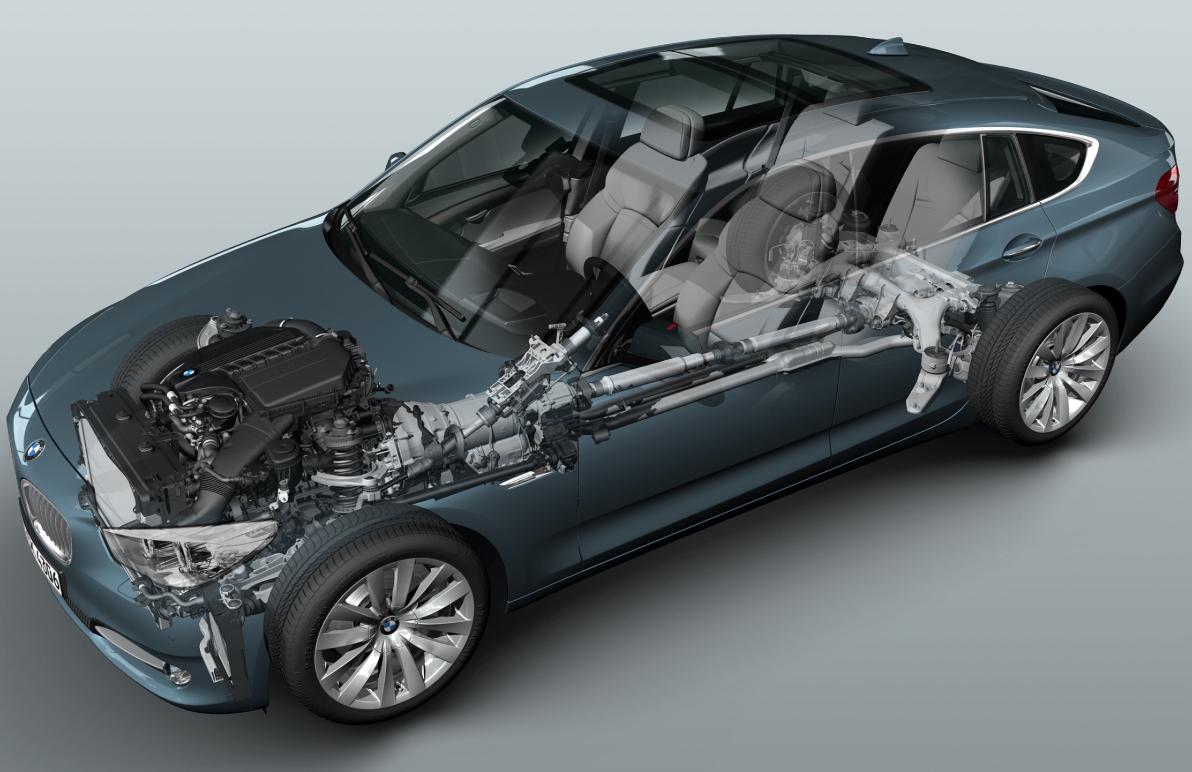 Передавать движение от одной части к другой
1
Изменять направление передачи
2
Изменять скорость и силу передачи
3
3
3
Преобразовывать движение из одного вида в другой
4
Механизмы позволяют:
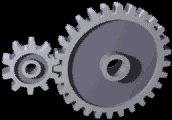 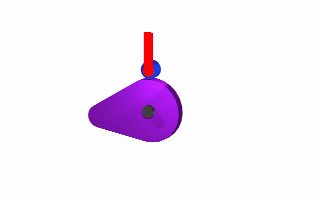 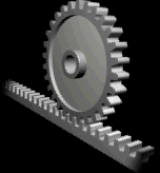 Ремённая передача
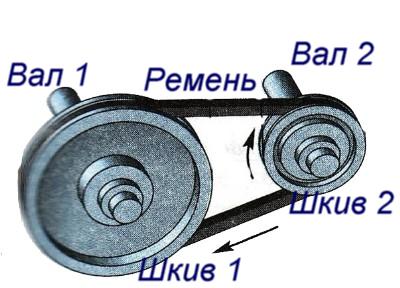 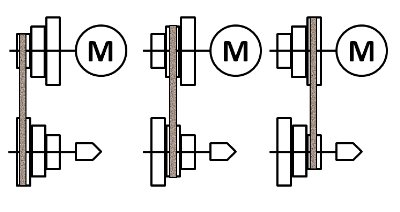 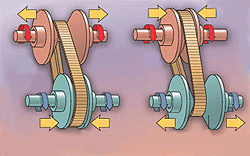 Позволяет изменять скорость  и направление вращения
Ременная передача
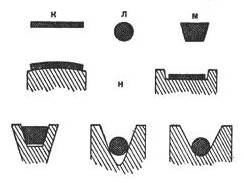 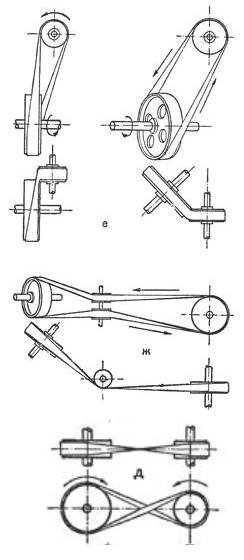 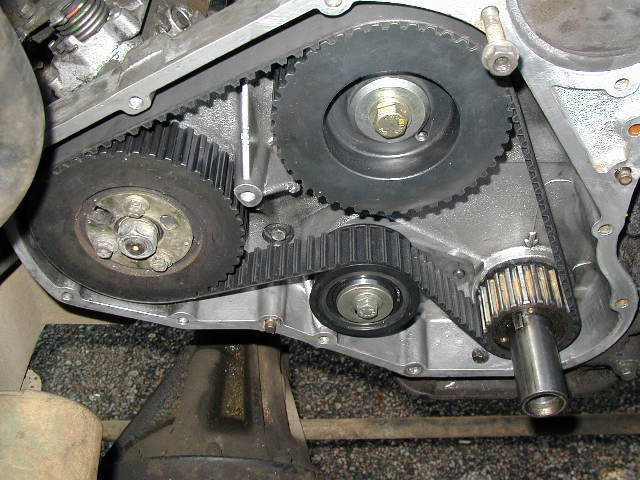 Позволяет изменять скорость  и направление вращения
Цепная передача
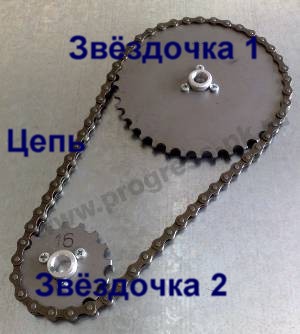 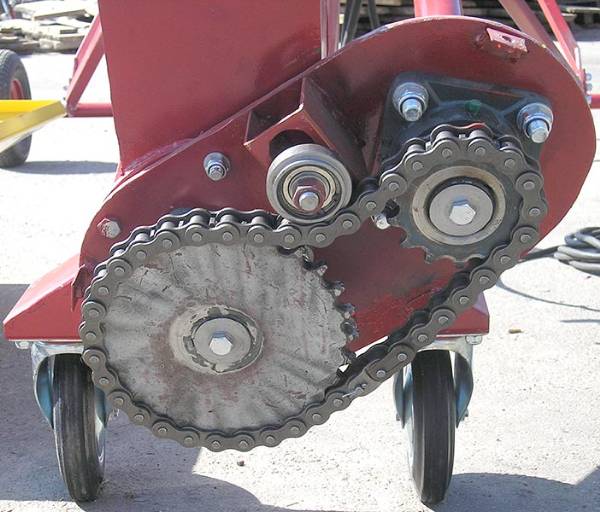 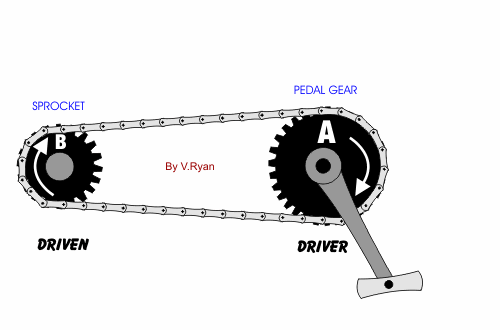 Позволяет передавать вращение при значительном расстоянии между валами, а также изменять скорость вращения
Зубчатый цилиндрический
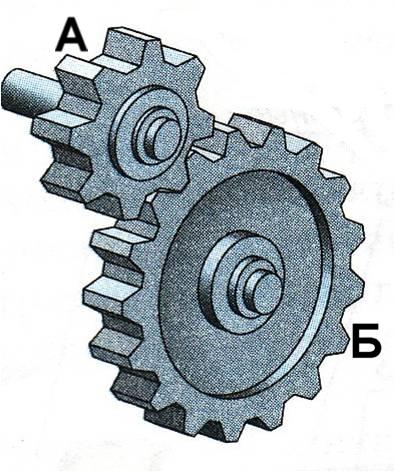 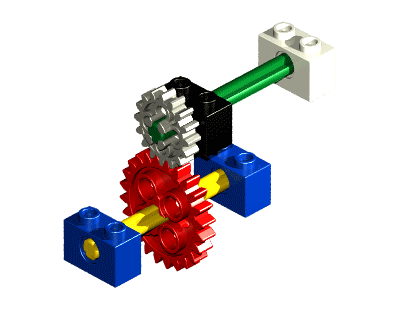 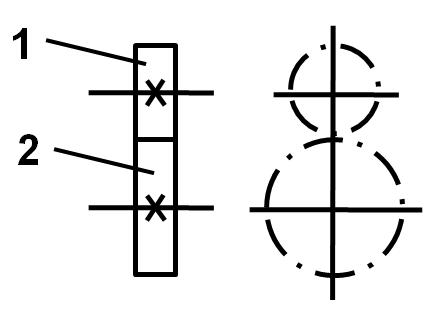 Позволяет изменять скорость
и направление вращения
Зубчатый конический
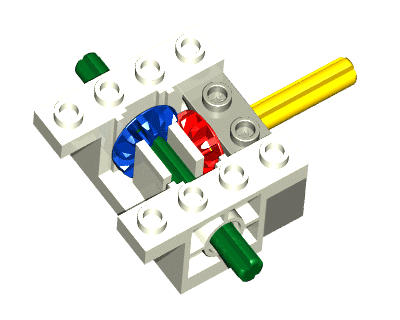 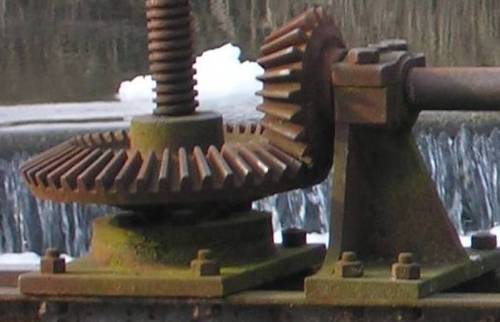 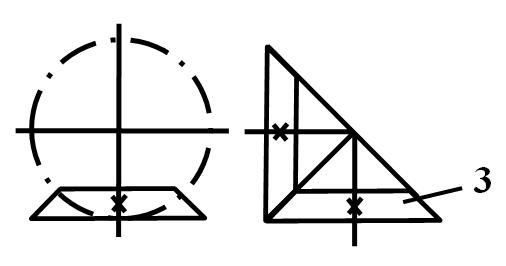 Позволяет передавать вращения с продольно расположенного вала на поперечный
Червячный механизм
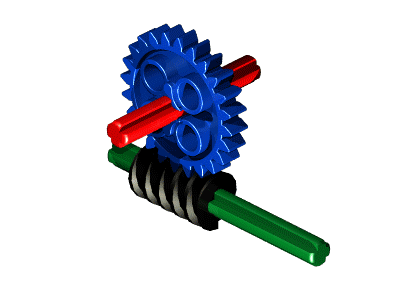 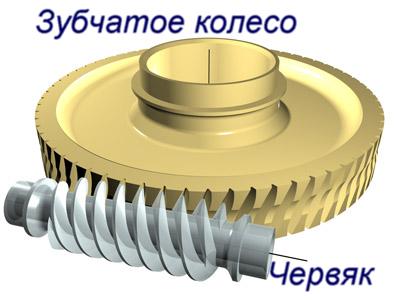 Позволяет значительно снизить скорость вращения и получить огромный выигрыш в силе
Реечный механизм
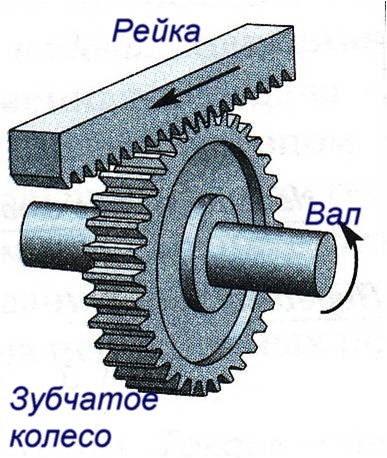 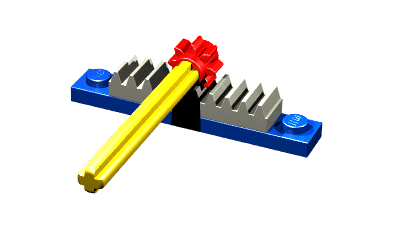 Позволяет значительно увеличить выигрыш в силе и преобразовать вращение в возвратно – поступательное движение
Винтовой механизм
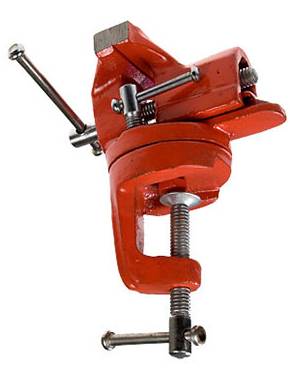 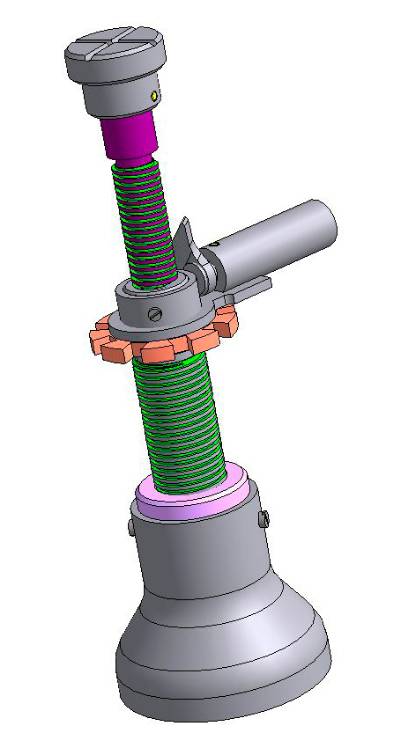 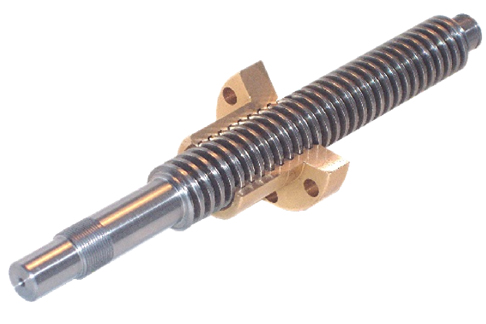 Преобразует вращение винта в  поступательное движение гайки и наоборот
Кривошипно - шатунный
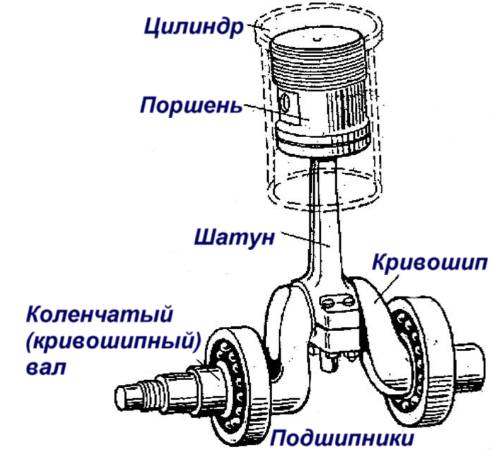 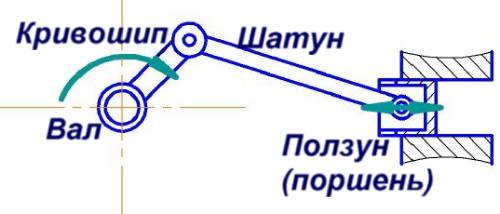 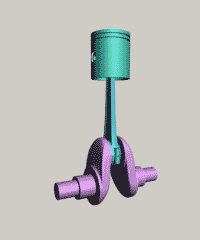 Преобразует вращение вала в возвратно – поступательное движение поршня (ползуна)
Кулачковый механизм
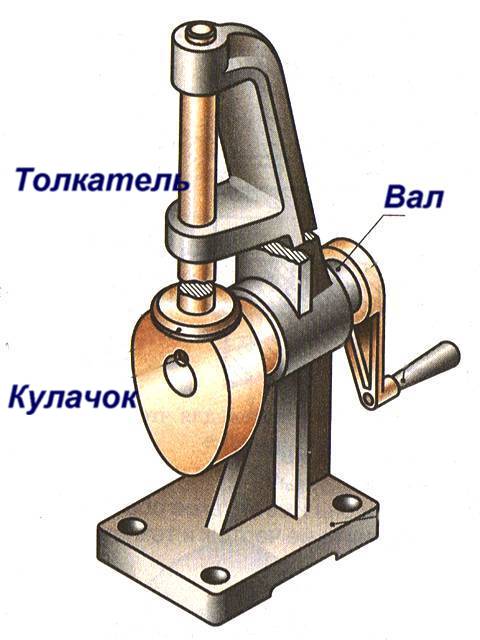 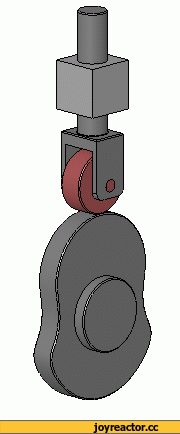 Позволяет преобразовать вращение в 
возвратно – поступательное движение
Передаточное отношение
ПУСК
ПУСК
Ведущее колесо
Ведущее колесо
D32
D16
D16
D16
Ведомое колесо
Ведомое колесо
Выигрыш в силе – проигрыш в скорости
ПУСК
Ведущее колесо
D16
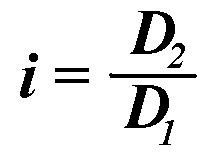 D8
Ведомое колесо
Выигрыш в скорости – проигрыш в силе
Thank You !